June 2020
Service Exports from India Scheme (SEIS) & 
Merchant Exports India Scheme (MEIS) under FTP 2015-20
Export Benefits – Duty Credit Scrips
The Foreign Trade Policy of India 2015-2020 (‘FTP’) provides incentives to:
Merchandise Exporters (Merchandise Exports from India Scheme – ‘MEIS’); and
Service Exporters (Service Exports from India Scheme – ‘SEIS’) 
with respect to notified exports made from India as rewards.
These incentives are in the form of Duty Credit Scrips issued to the exporters on the basis of application filed with the Directorate General of Foreign Trade (‘DGFT’)
These Duty Credit Scrips are issued as a percentage of total FOB value of exports (in case of goods) and as a percentage of net foreign exchange earned (in case of services)
Since, the Duty Credit Scrips have a value; they are allowed to be traded freely in the open market as a commodity
Export Benefits – Duty Credit Scrips
The Duty Credit Scrips can inter alia be utilized for :
Payment of Basic Customs Duty on import of goods (including capital goods)
Payment of Customs Duty arising due to default in fulfilling Export Obligation under the Duty Exemption/Remission Scheme or Export Promotion Capital Goods Scheme.
These scrips cannot be used for (as per Trade Notice):
Payment of Integrated Goods and Services Tax (‘IGST’); and 
GST Compensation Cess

Central Goods and Services Tax (‘CGST’);
State Goods and Services Tax (‘SGST’);
IGST; and 
GST Compensation Cess for domestic procurement
For Imports
For Domestic Procurement
Export Benefits – Duty Credit Scrips
Therefore, it eliminates the requirement of having to pay the relevant duties / taxes in cash. 
More importantly, since these Duty Credit Scrips can be obtained at a discounted rate from the open market, there are various importers who have specific interest to procure them in order to lower their Customs duty costs. 
For example, an importer A has a requirement of having to pay Rs. 1 Cr as Basic Customs duty. On the other hand, an exporter B has received a Duty Credit Scrip for Rs. 1 Cr on account of exports of goods/ services. Since, exporter B may not have any output liability, such exporter B would look out for a suitable importer who could pay a good price for the Duty Credit Scrip. Let’s assume, the exporter B agrees to sell the scrips at a discounted rate of Rs. 94 per Rs. 100, and importer A agrees to buy such Duty Credit Scrips. In this case, importer A stands to benefit by 6%.
The supply of Duty Credit Scrips now attract GST at the rate of 0%.
Introduction to SEIS and its Significance
Service Exports from India Scheme (SEIS) has replaced Served From India Scheme (SFIS) under the erstwhile Foreign Trade Policy (FTP)
Its objective is to encourage export of notified services from India
SEIS shall apply to ‘Service Providers located in India’ instead of ‘Indian Service Providers’
Therefore, wider coverage of service exporters has been provided; regardless of the constitution of the service provider
Applicable for notified services and subject to specified conditions – Appendix 3D of FTP
Rewards under SEIS will be provided in the form of Duty Credit Scrip/s
Specific rates of rewards provided for listed services (3% and 5% of Net Foreign Exchange which has been enhanced to 5% and 7% respectively w.e.f. 1st November 2017)
Benefit under SEIS is applicable for exports undertaken from 1st of April 2015
Eligibility
All service providers of listed services having net free forex earnings of US $ 15,000 or more in year of rendering services
Payment received in INR for specified services to be treated as deemed receipt of foreign exchange
Net forex would be gross forex earning, less total expenses/payment/remittances  of forex relating to service sector in the financial year
Service provider shall have an active IEC at the time of rendering such service
For SEIS, the last date for filing application shall be 12 months from the end of relevant financial year of claim period
However, application can be filed beyond the said period for upto 2 years by incurring a late cut fee
Duty Credit Scrip under SEIS will be valid for 18 months from the date of issue
Ineligible remittances for entitlements
Foreign Exchange other than those earned for rendering services
Foreign Exchange remittance related to the Finance Sector such as:
Raising foreign currency loan
Export proceeds
Issuance of foreign bonds and equity instruments such as ADRs, GDRs etc and sale of securities or instruments
Other receivables not connected with services provided
Labour remittances for employment
Payment of services received from EEFC Account
Services rendered by EOU/ EHTP / STPI / BTP units 
Export of goods
Use of Scrips
Application for grant of scrips for eligible services shall be filed online for financial year on annual basis 
Scrips issued under SEIS can be used for the payment of Basic Customs duty
Basic Customs duty paid in cash or through debit under duty credit scrip can be taken back as Duty Drawback, if inputs so imported are used for exports
No Actual User Condition attached for usage of the duty credit scrip
Duty credit scrip is freely transferable
No restriction of types of goods which can be imported against the duty credit scrip except as notified
Procedure for Procurement
Online application is to be filed in form ANF 3B
Class 3 digital signature (EXIM Verified) would be required for the purpose of online filing
Registration with a designated Export Promotion Council is required 
Proof of export and proof of receipt of payment against services provided is mandatorily to be provided
Requisite declarations and certificates should be accompanied with the form ANF 2B
Regional Authority shall process the application received online after due scrutiny
Port of registration of scrip
The applicant can choose any port as port of registration and mention it in the application at the appropriate column. RA will issue the scrip with such port of registration. Such Duty Credit Scrip needs to be registered at the port of registration of the duty credit. 
Once registered at EDI port, scrip can be automatically be used at any EDI port for import and at any manual port under Telegraphic Release Advice (TRA) procedure.
List of  Eligible Services
Following is a list of few important services enjoying the benefit
List of  Eligible Services
Introduction to MEIS and its Significance
The following 5 different export promotion schemes for rewarding merchandise exports with duty credit scrips are now merged into a single scheme of MEIS as follows:
Focus Product Scheme (FPS)
Market Linked Focus Products Scheme (MLFPS)
Focus Market Scheme (FMS)                               	 	 MEIS
Agri Infrastructure Incentive Scrip
Vishesh Krishi and Gram Udyog Yojana (VKGUY)
No conditions attached to the duty credit scrips issued under MEIS as against earlier schemes where different conditions were imposed
Rewards under MEIS shall be payable as %age of FOB value (in free foreign exchange) and credit scrips allowed as adjustment as duty drawback
Its objective is to encourage export of goods from India, which are produced/manufactured in India
Eligibility for MEIS benefit
Scrips available on the basis of %age of FOB value of notified goods (rates notified on the basis of HSN Codes) supplied to notified markets – Appendix 3B of the FTP
Necessary to tick ‘Y’ on the Shipping Bill under the ‘Rewards’ column – in case of EDI Shipping Bills
Necessary to mention the following declaration on the Shipping Bill – in case of Non-EDI Shipping Bills: 
	“We intend to claim rewards under Merchandise Exports From India Scheme (MEIS)” 
For MEIS, the last date for filing application shall be 12 months from the Let Export Order (LEO) date
Extended period available at the cost of a nominal penalty fee
Maximum 50 Shipping Bills can be filed in one application
Separate applications to be filed for each port
Duty Credit Scrip under SEIS will be valid for 18 months from the date of issue
Ineligible remittances for entitlements under MEIS
Supplies made from Domestic Tariff Area (DTA) units to Special Economic Zone (SEZ) units
Deemed Exports 
SEZ/ Export Oriented Units (EOU) / Free Trade Warehousing Zones (FTWZ) products exported through DTA
Items, which are restricted or prohibited for export
Service Exports
Precious stones and metals
Exports made by units located in FTWZ
Exports of Milk, Milk Products, Sugar, Cereals, Meat and Meat Products
Crude / Petroleum Oils, Ores and Concentrates
Others as notified
B-125
Sector 52
Noida - 201 301 

Tel: +91 120 454 2972
Email: delhi@treslaw.com
	         ankur.jain@treslaw.com
M: +91 99102 60766
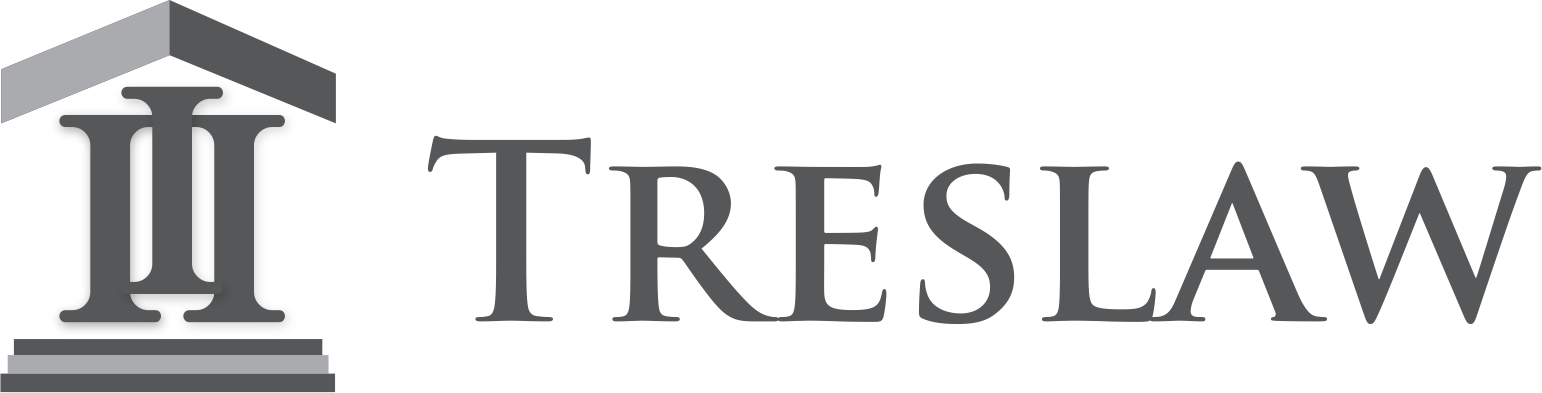